USP – ICMC – SSCSSC0300 2º Semestre 2015
Disciplina de
Linguagem de Programação e Aplicações
[ Eng. Elétrica / Eletrônica ]
Prof. Dr. Daniel Rodrigo Ferraz Bonetti
LCR – Laboratório de Computação Reconfigurável
E-mail: dbonetti@icmc.usp.br ou daniel.bonetti@gmail.com
1
Aula 02
Revisão:
Linguagem C, Variáveis, Comandos
Entrada e Saída (printf/scanf)
Laços de repetição (for, while)
Vetores
Desvio condicional (if)
Adicional
Registros (struct)
Sub-rotinas (função maiorSalario)
2
Linguagem C
Exemplo de Programa:
 
#include <stdio.h>
#include <stdlib.h>
 
int main(int argc, char *argv[])
{
    printf("Hello World\n");
    system("PAUSE");
    return 0;
}
3
Variáveis
Como armazenar os dados de entrada, fornecidos pelo usuário?
O que fazer com os resultados das operações?
Variáveis são elementos que estão associados a posições de memória, cujo objetivo é o armazenamento de informações
...por tempo suficiente ao seu processamento
4
Identificadores
Nome que fazem referência a elementos tais como as variáveis
Regras para a definição de identificadores:
Na formação do identificador só podem ser utilizados: dígitos, letras (tanto maiúsculas quanto minúsculas) e o caractere de sublinhado ( _ )
O identificador deve começar sempre com uma letra ou caractere de sublinhado
Apenas os 31 primeiros caracteres são considerados
5
Identificadores
Em C, há diferença entre maiúsculo e minúsculo
Exemplo:
Nome ≠ nome ≠ NOME
Não pode se empregar qualquer uma das palavras reservadas à linguagem C como identificadores
6
Palavras-chave de C (ANSI)
auto    break    case    char    const    continue    default    do    double    else    enum    extern    float    for    goto    if    int    long    register    return    short    signed    sizeof    static    struct    switch    typedef    union    unsigned    void    volatile    while
#include? NULL? true? false? Infinite? yes? no?
7
Variáveis
Exemplos de nomes de variáveis
Contador
_size-int
Oi!gente
Teste23
Alto_Paraiso
__sizeint
1contador
Alto..Paraíso
size-int
Main
8
Variáveis
Escolha a opção que inclui somente nomes válidos  para variáveis na linguagem C:
a)	if, a_b_2, H789, _yes
b)	i, j, int, obs
c)	9xy,  a36, x*y, --j
d)	2_ou_1, \fim, *h, j
e)	Nenhuma das opções anteriores
9
Tipos de dados
O tipo de uma variável define os valores que ela pode assumir e as operações que podem ser realizadas com ela
Descreve a natureza da informação
Ex:
variáveis tipo int recebem apenas valores inteiros
variáveis tipo float ou double armazenam apenas valores reais
10
Tipos de dados
char: um byte que armazena o código de um caractere do conjunto de caracteres local
int: um inteiro cujo tamanho depende do processador e do compilador usado, tipicamente 16 ou 32 bits (2 ou 4 bytes)
float: um número real com precisão simples
double: um número real com precisão dupla
11
Modificadores de tipos
Os modificadores alteram algumas características dos tipos básicos para adequá-los a necessidades específicas
Modificadores:
signed: indica número com sinal (inteiros e caracteres)
unsigned: número apenas positivo (inteiros e caracteres)
long: aumenta a precisão (inteiros e reais)
short: reduz a precisão (inteiros e reais)
12
Precisão dos dados
13
Precisão dos dados
A precisão depende do compilador e da máquina utilizada
14
Precisão dos dados
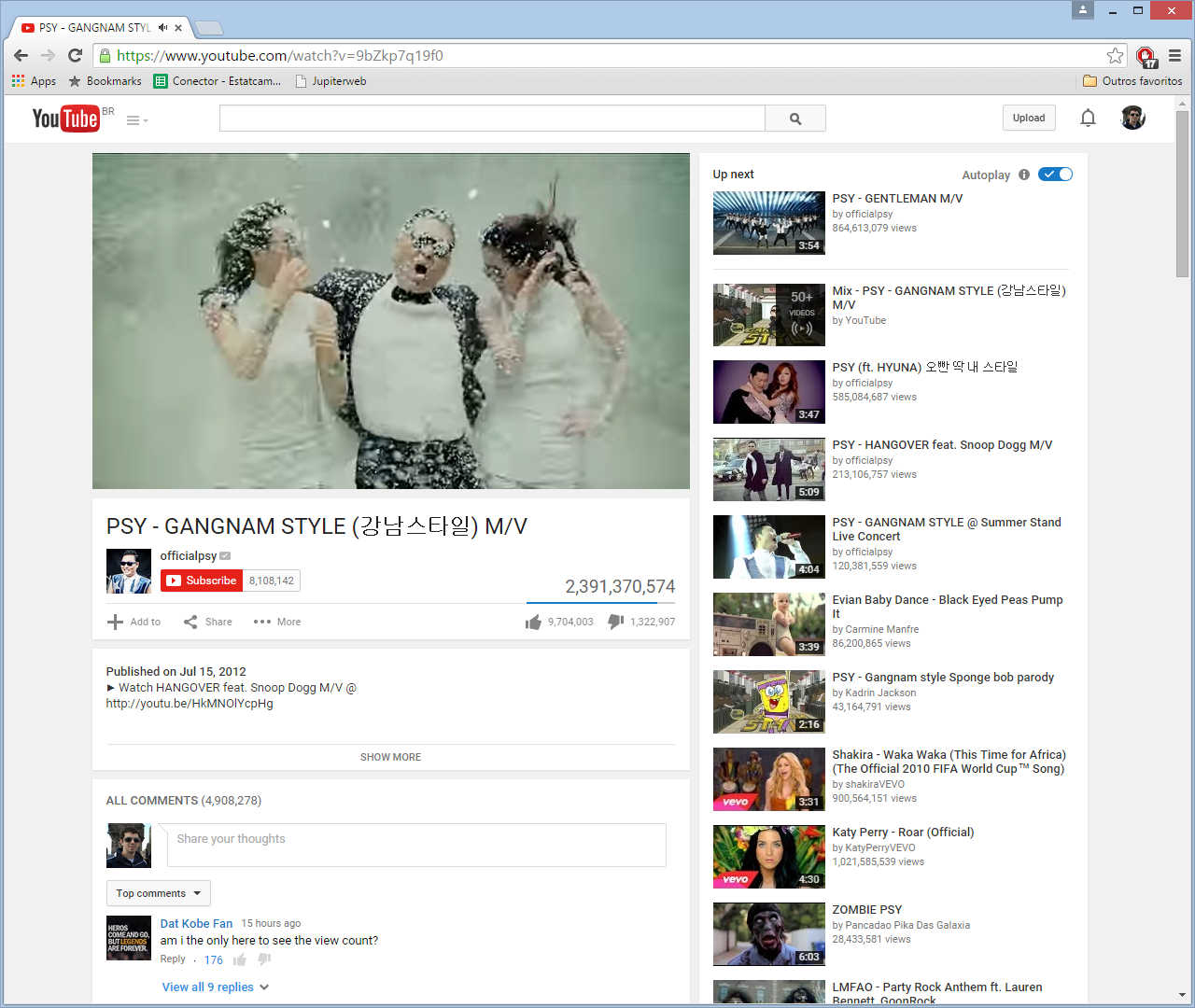 15
Precisão de dados
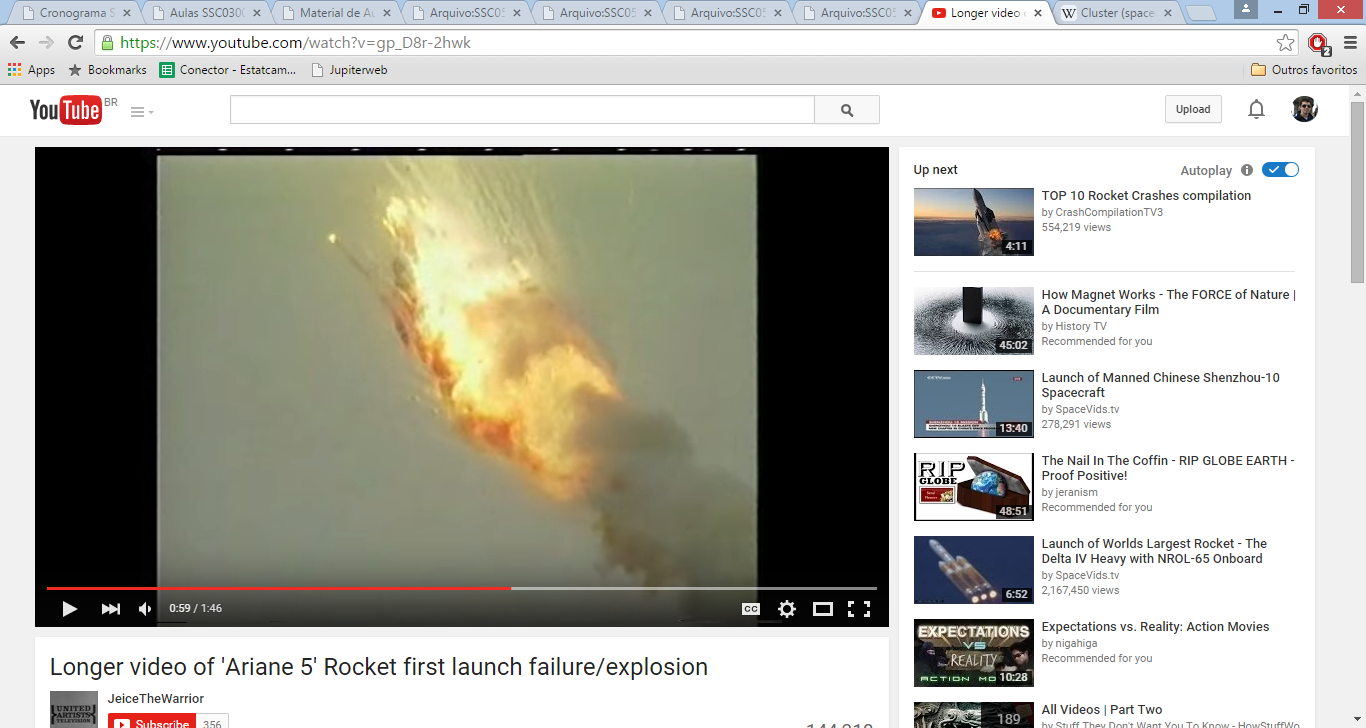 16
Declaração de variáveis
A declaração de uma variável segue o modelo:

	TIPO_VARIÁVEL  lista_de_variaveis;

int x, y, z; 
float f; 
unsigned int u; 
long double df;
char c = ‘A’;	/* variavel definida e iniciada */
char s[20] = “vetor de caracteres”;
17
Operadores
Correspondem a símbolos simples ou combinados que representam operações de natureza: aritmética, relacional ou lógica
Podem ser classificados também quanto a quantidade de elementos sob os quais incidem, i.e., unários, binários ou ternários
Exemplo: 
unário	Valor++
binário	Valor1 + Valor2
18
Operadores aritiméticos
Representam as operações aritméticas básicas
19
Operadores relacionais
Estabelecem relações/comparações
20
Operadores lógicos
Representam as operações básica dada na lógica matemática
21
Operadores de atribuição
Forma geral:
variavel = expressão ou constante
Armazena o conteúdo dado a direita no elemento dado à esquerda
Salario_Minimo = 465.00;
Múltiplas atribuições
C permite a atribuição de mais de uma variável em um mesmo comando:
x = y = z = 0;
22
Conversões de tipo
Quando uma variável de um tipo é atribuída a uma de outro tipo, o compilador automaticamente converte o tipo da variável a direita de “=” para o tipo da variável a esquerda de “=”
Ex:
int i; char ch; float f;
ch = i;	/* ch recebe 8 bits menos significativos de x */
i = f;	/* x recebe parte inteira de f */
f = ch;	/* f recebe valor 8 bits convertido para real */
f = i;	/* idem para inteiro i */
23
Conversões de tipo
Cast
Conversão de tipo explícita

Ex:
float x = (int) (5/2)
24
Comandos de saída
Empregados para que o sistema forneça, em um dispositivo de saída, as mensagens e resultados de seu processamento.
O dispositivo padrão de saída é o monitor.
A linguagem C oferece alguns comandos de saída, mas o que apresenta propósito mais geral é o  printf.
25
Comandos de saída (printf)
Sintaxe:
printf(“Mensagem”, lista de variáveis);
Funcionamento:
O comando escreve a mensagem dada no dispositivo padrão de saída, realizando a substituição das máscaras de formatação encontradas pelas respectivas variáveis dadas na lista subsequente a mensagem.
O dispositivo padrão é dado pela variável stdout
26
Máscaras de formatação
Símbolo de por cento seguido de uma letra
27
Exemplo
Saída formatada PRINTF().
Exemplo: O trecho abaixo:

    int i = 10;
    float r = 3.1514;
    char s[10] = “Blablabla”; /* cadeia de caracteres */
    printf(“Inteiro: %d, Real: %f, String: %s”,i,r,s);

–  Produz:
Inteiro: 10, Real: 3.151400, String: Blablabla
28
Constantes do Tipo Char
Barra invertida seguido de um caractere:
\a  	beep
\b  	backspace
\n  	nova linha
\t	tabulação horizontal
\’	apóstrofe
\”	aspas
\\	barra invertida
\f	form feed
29
Comandos de entrada
Utilizado para receber dados fornecidos pelo usuário (dados de entrada) e armazená-los na memória principal (em variáveis)
Os dados são fornecidos ao sistema por meio de um dispositivo de entrada, cuja configuração dada como padrão é o teclado.
A linguagem C oferece vários comandos de entrada, cada qual mais indicado para uma situação em particular.
O principal comando de entrada é o scanf
30
Comando SCANF()
Sintaxe:
	scanf(“formato”, &variável);
Funcionamento:
O comando coleta as informações dadas no dispositivo padrão de entrada, interpretando as informações segundo a máscara de formatação e armazenando na(s) respectiva(s) variável(is) dada(s) subseqüentemente ao formato.
O dispositivo padrão é dado pela variável stdin
31
Exemplo
Entrada formatada scanf().
Exemplos:
int idade; float salario; double x; char nome[10];
scanf(“%d”,&idade); 
scanf(“%f”,&salario); 
scanf(“%lf”,&x); 
scanf(“%s”,nome);
Ou ainda:
int dia, mes, ano;
scanf(“%d/%d/%d”, &dia, &mes, &ano);
32
Fluxo de Execução: Desvio Condicional
Comando  Condicional Simples: IF [Then]
Estrutura decisão que permite a escolha do grupo de ações a ser executado quando determinada condição é satisfeita
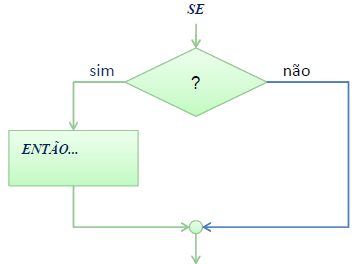 33
Fluxo de Execução: Desvio Condicional
Comando Condicional Composto: IF [Then] [Else]
Estrutura decisão que permite a escolha entre dois grupos de ações a serem executado dependendo de se uma condição é ou não satisfeita.
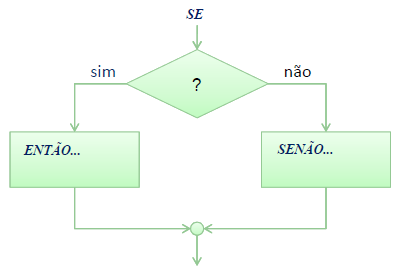 34
Comando IF
if ( <expressão> )
    <comando>; 	
else	
<comando>; 	

if (<expressão> )
{
    <comando>;   <comando>;   <comando>;  ...
}
else
{
    <comando>;
    <comando>;
    ...
}
CUIDADO 1: if (a == b) NÃO É O MESMO QUE if (a = b) !!

CUIDADO 2: if (a > b); => NÃO COLOQUE UM ‘;’ após o parênteses da expressão!
35
Comando IF
if ( <expressão> )
    <comando>; 	
else	
    <comando>; 	

if  ( salario > 100.00)
    printf (“Salário maior que R$100,00\n”);

if ( salario == 0.00)
    printf (“Este já foi demitido faz tempo...\n”);
else
    printf (“Este ainda está sendo pago...\n”);
36
IFs aninhado
É possível aninhar construções do tipo if- else em diversos níveis:
O if aninhado é simplesmente um if dentro da declaração de um outro if mais externo
O único cuidado que devemos ter é o de saber exatamente a qual if um determinado else está ligado.
if (cond1)
    if (cond2)
        comandos if2;
    else
        comandos else2;
else
    if (cond3)
        if (cond4)
             comandos if4;
        else
             comandos else4;
    else
        comandos else3;
37
Encadeamento de IF-ELSE-IF
if (teste_1) <comando_1>;
else if (teste _2) <comando _2>;
else if (teste _3) <comando _3>;
. . .
else <comando _n>;
No encadeamento apenas um dos n comandos será executado: o primeiro cujo teste for verdadeiro
38
Encadeamento de IF-ELSE-IF
A estrutura if-else-if  é apenas uma extensão da estrutura if-else. Sua forma geral é:
if (condição_1) {
    seqüência_de_comandos_1;}
else if (condição_2) {
    seqüência_de_comandos_2;
}
. . .
else if (condição_n) {
    seqüência_de_comandos_n;
}
else {
    seqüência_de_comandos_default;
}
39
Linguagem estruturada
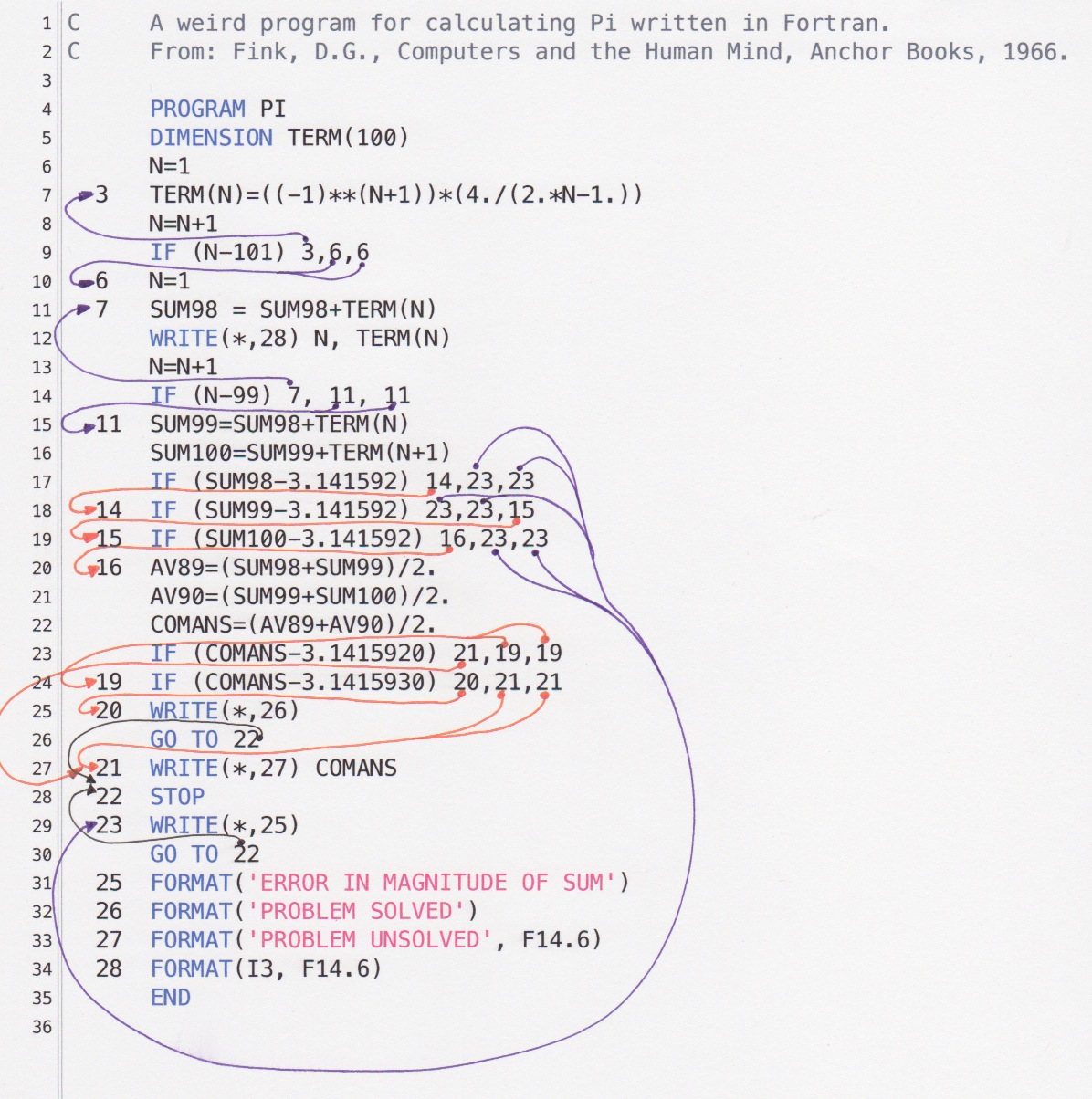 #include "stdio.h" 

double F (int i) { 
    if (i > 100) return 1; 
    else return 1+i / (2.0*i+1) * F(i+1); 
} 

int main() { 
    printf(“PI = %f\n", 2*F(1)); 
    return 0; 
}
40
Fluxo de um programa em C: FOR
Fluxo de Execução de um Programa => Repetição FOR
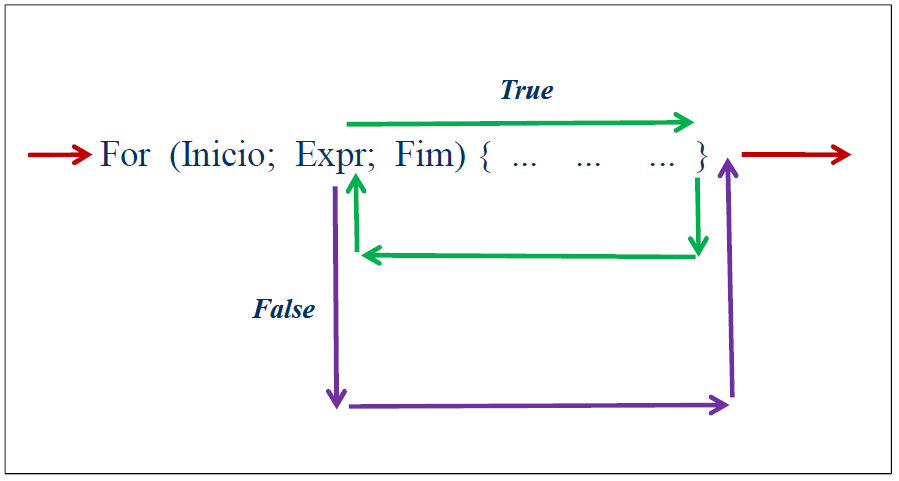 for (<início>; <teste condição final> ; <ajuste fim>)
{    comandos;    }
FOR: Para que a variável varie do valor de inicio até o valor de final
41
Fluxo de um programa em C: FOR
Fluxo de Execução de um Programa =>  COM Repetição  (LAÇOS)
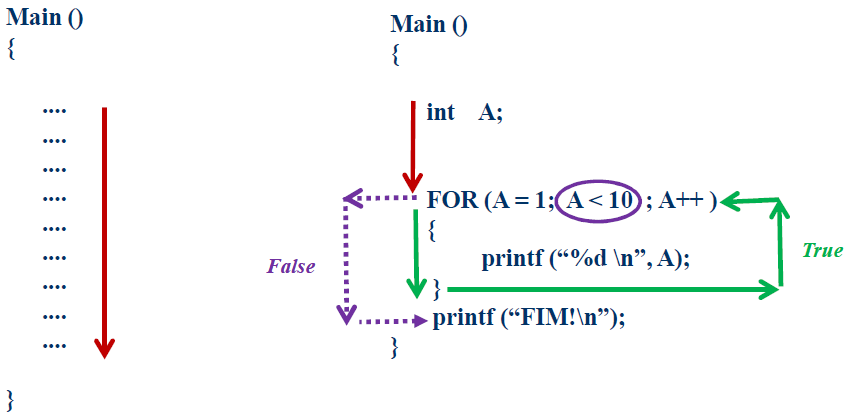 Fluxo Sequencial:  SEM DESVIOS!
 
Fluxo com Laços:  COM DESVIOS!
42
Comando de Laço FOR
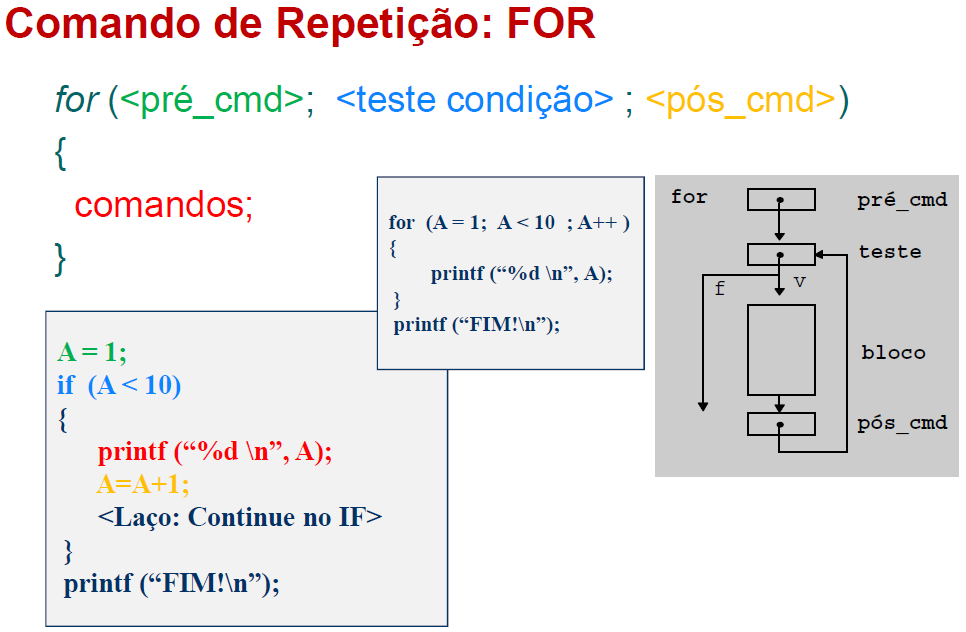 43
Comando de Laço FOR
for ( <expr_inicial>; <condição_de_parada>; <alteração_var_controle> )
    <comando>;

for ( contador=0; contador < nro_vezes; contador++ )
    printf(“Contando... %d\n”, contador);

for (contador=10; contador != 0; contador-- )
{
    printf(“Contagem regressiva...\n”);
    printf(“Falta: %d \n”, contador);
}
Cuidado 1: for ( a=1; a <= 10; a++) ;

Cuidado 2: for ( ; ; )  /* Loop infinito */
44
Comando de Laço FOR
for (<pré_cmd>; <teste condição> ; <pós_cmd>)
{
    comandos;
}
Utilizando o FOR:
- Contador:  contagem progressiva, regressiva, etc
- Repetição:  laço com contagem (fazer ‘n’ vezes)
- Somatório: acumular valores em uma variável
- Tabela: for dentro de outro for (for aninhado)
45
Comando de Laço FOR
for (<pré_cmd>; <teste condição> ; <pós_cmd>)
{
    printf ("Contador = %d \n", cont);
}
Utilizando o FOR:
- Contador:  contagem progressiva, regressiva, etc
- Repetição:  laço com contagem (fazer ‘n’ vezes)
- Somatório: acumular valores em uma variável
- Tabela: for dentro de outro for (for aninhado)
46
Comando de Laço FOR
for (<pré_cmd>; <teste condição> ; <pós_cmd>)
{
printf ("Digite  o numero %d:  ", cont);
scanf ("%lf", &Valor);
printf ("Raiz quadrada deste numero: %lf\n", sqrt(Valor) );
}
Utilizando o FOR:
- Contador:  contagem progressiva, regressiva, etc
- Repetição:  laço com contagem (fazer ‘n’ vezes)
- Somatório: acumular valores em uma variável
- Tabela: for dentro de outro for (for aninhado)
47
Comando de Laço FOR
for (<pré_cmd>; <teste condição> ; <pós_cmd>)
{
    printf ("Digite  o numero %d:  ", cont);
    scanf ("%lf", &Valor); 
    Total = Total + Valor;
}
printf ("Total: %lf\n", Total);
Utilizando o FOR:
- Contador:  contagem progressiva, regressiva, etc
- Repetição:  laço com contagem (fazer ‘n’ vezes)
- Somatório: acumular valores em uma variável
- Tabela: for dentro de outro for (for aninhado)
48
Comando de Laço FOR
for (<pré_cmd>; <teste condição> ; <pós_cmd>)
{
printf ("Tabuada do %d:  \n",linha);
for ( coluna=1; coluna <= 10; coluna++ )
printf("%d x %d  = %d\n", linha, coluna, linha*coluna);
printf("\n");
}
Utilizando o FOR:
- Contador:  contagem progressiva, regressiva, etc
- Repetição:  laço com contagem (fazer ‘n’ vezes)
- Somatório: acumular valores em uma variável
- Tabela: for dentro de outro for (for aninhado)
49
Comando de Laço FOR
printf  (">> Adivinhe o numero sorteado!\n");
nro=rand();
for ( ; ; )
{
    scanf ("%d", &num);
    if (nro > num) printf ("Maior! "); 
    if (nro < num) printf ("Menor! "); 
    if (nro == num) break;
}
printf("Parabens! Voce acertou!\n");
Utilizando o FOR:
- Laço Infinito: Repetição sem fim...
Usando os comando  “break” e “continue”.
50
Comando de Laço WHILE
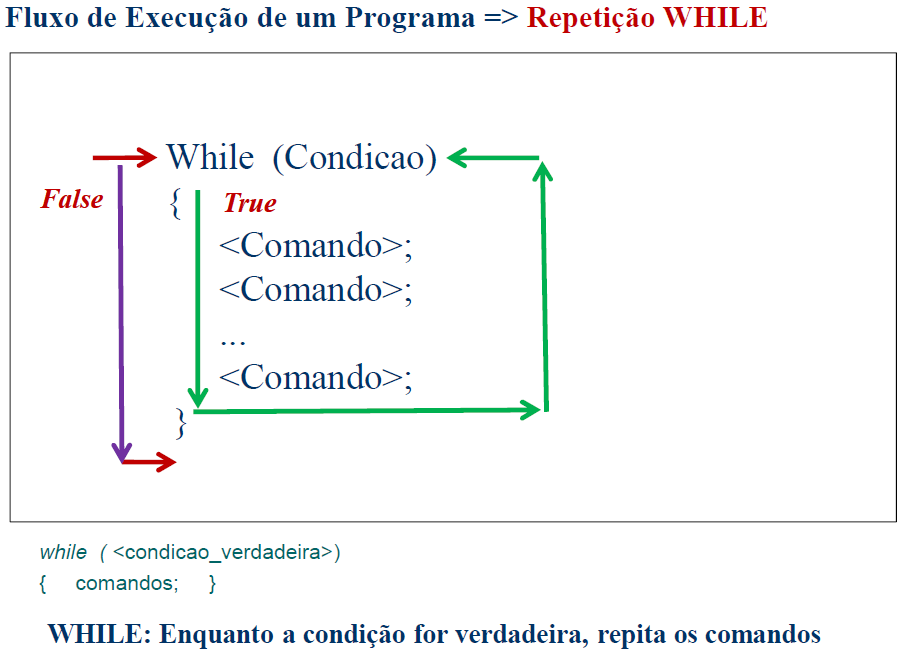 51
Comando de Laço WHILE
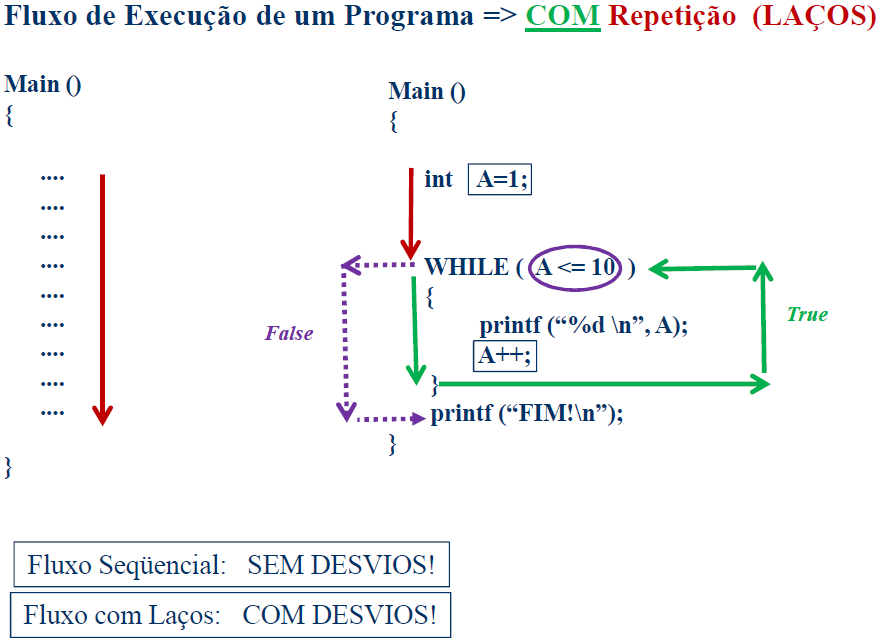 52
Comando de Laço WHILE
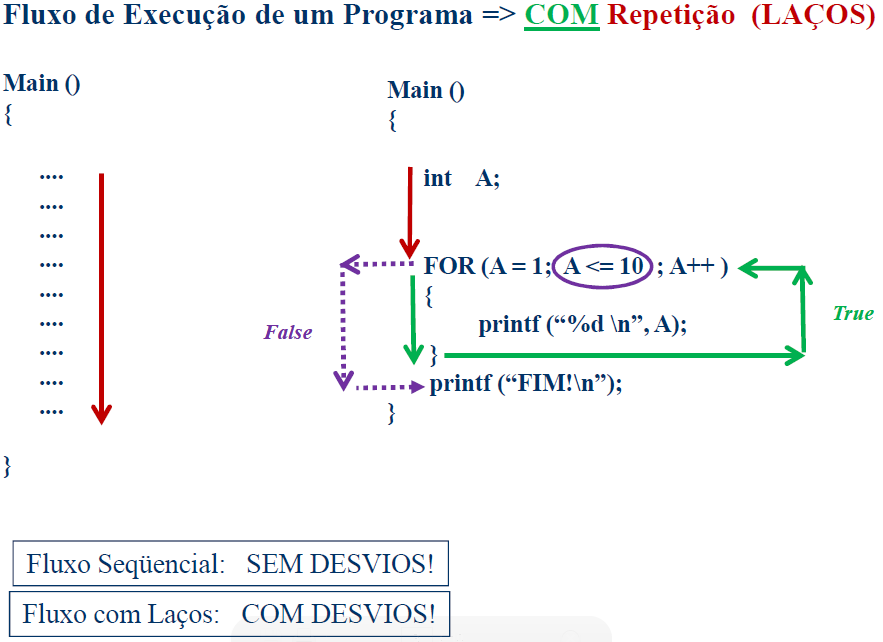 53
Comando de Laço WHILE
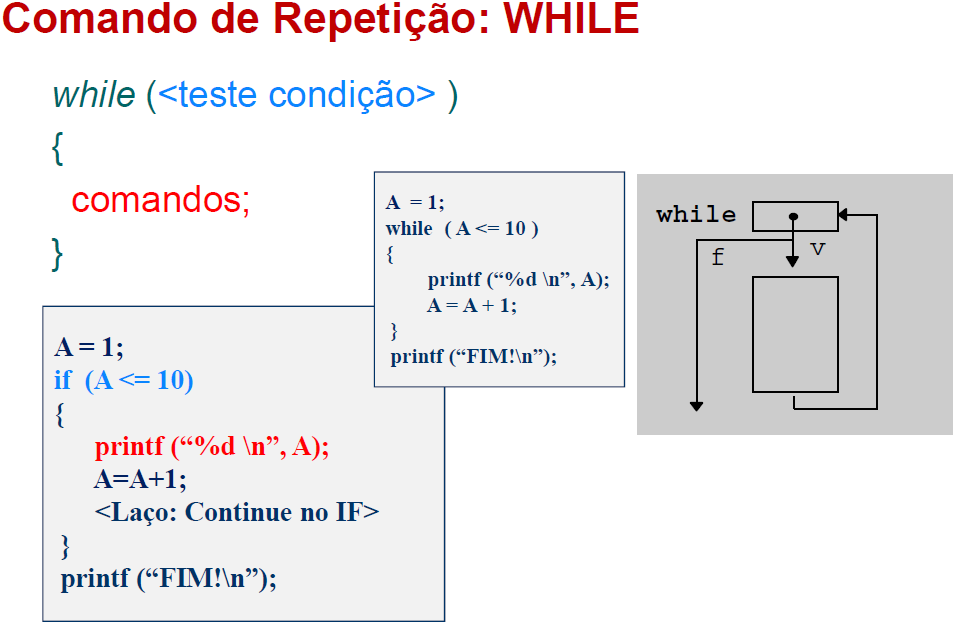 54
Comando de Laço WHILE
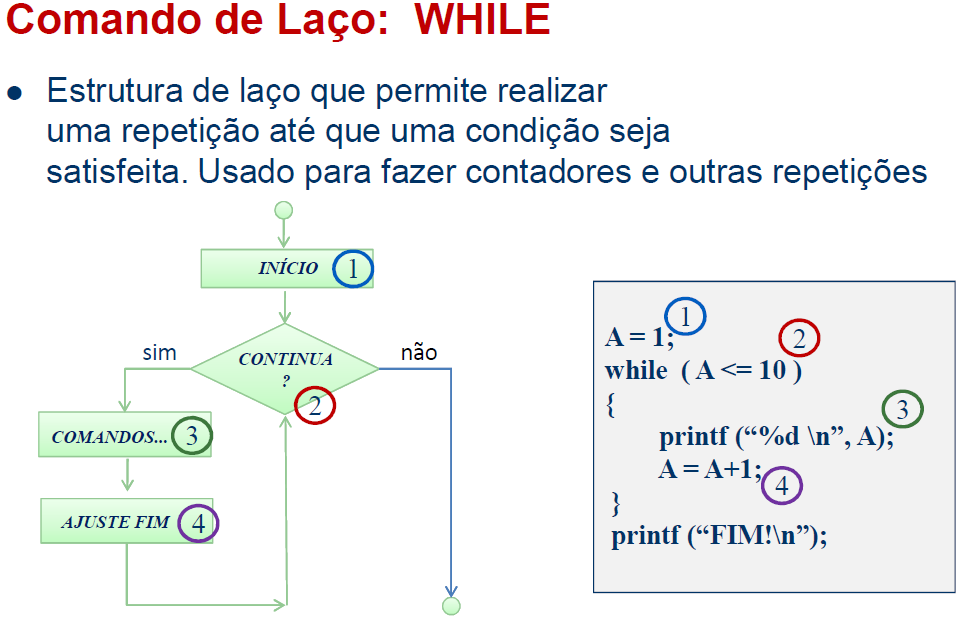 55
Comando de Laço WHILE
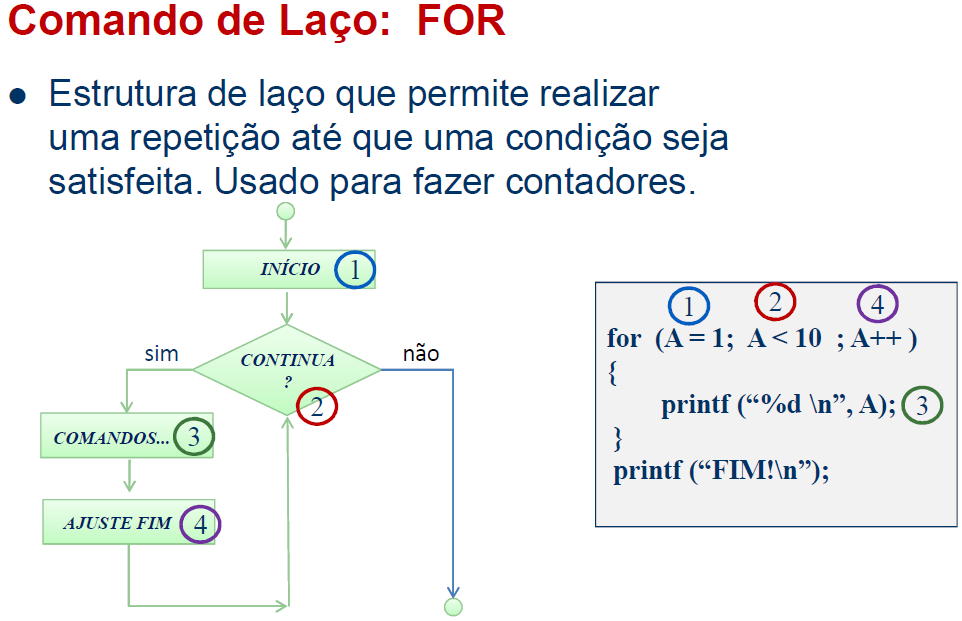 56
Comando de Laço WHILE
while ( <expr_inicial> )
    <comando>;

contador = 0;
while ( contador < nro_vezes )
    printf(“Contando... %d \n”, contador++);

contador = 10;
printf(“Contagem regressiva...\n”);
while ( contador != 0 )
{
    printf(“Falta: %d \n”, contador);
    contador--;
}
CUIDADO: while (contador < fim) ; contador++;
57
Comando de Laço WHILE
While + Break
While (1)
“Infinito”
double Nota;
while (1)
{
    printf(“Digite uma nota [0..10]: “);
    scanf(“%lf”, &Nota);

    if (Nota >= 0.0 && Nota <= 10.0)
        break;
    else
        printf("Nota Invalida! Digite novamente... \n");
}
58
Comando de Laço WHILE
While + Break
While (1)
“Infinito”
double Nota = -1.0;
while (Nota < 0.0 || Nota > 10.0)
{
    printf(“Digite uma nota [0..10]: “);
    scanf(“%lf”, &Nota);
    if (Nota < 0.0 || Nota > 10.0)
        printf(“Erro! Digite novamente... \n");
}
59
Comando de Laço DO-WHILE
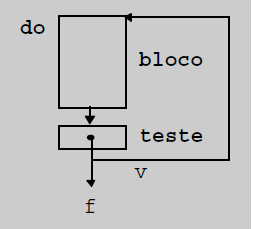 do <comando>
while ( <expr_inicial> );

contador = 0;
do printf (“Contando... %d \n”, contador++)
while ( contador < nro_vezes );

contador = 10;
printf(“Contagem regressiva...\n”);
do {
    printf (“Falta: %d \n” , contador);
    contador--;
} while ( contador != 0 );
60
Fluxo de Execução: Laço de Repetição
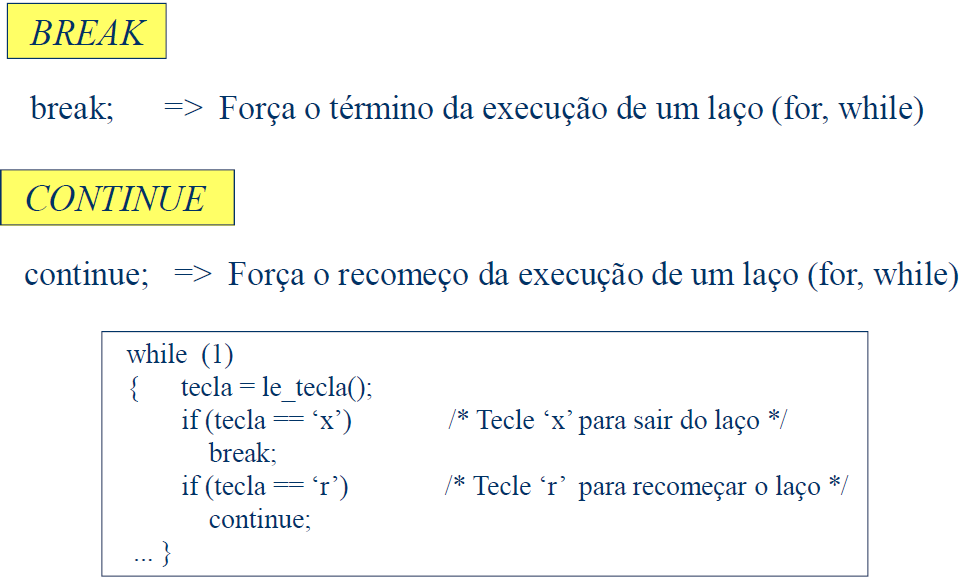 61
Fluxo de Execução: Laço de Repetição
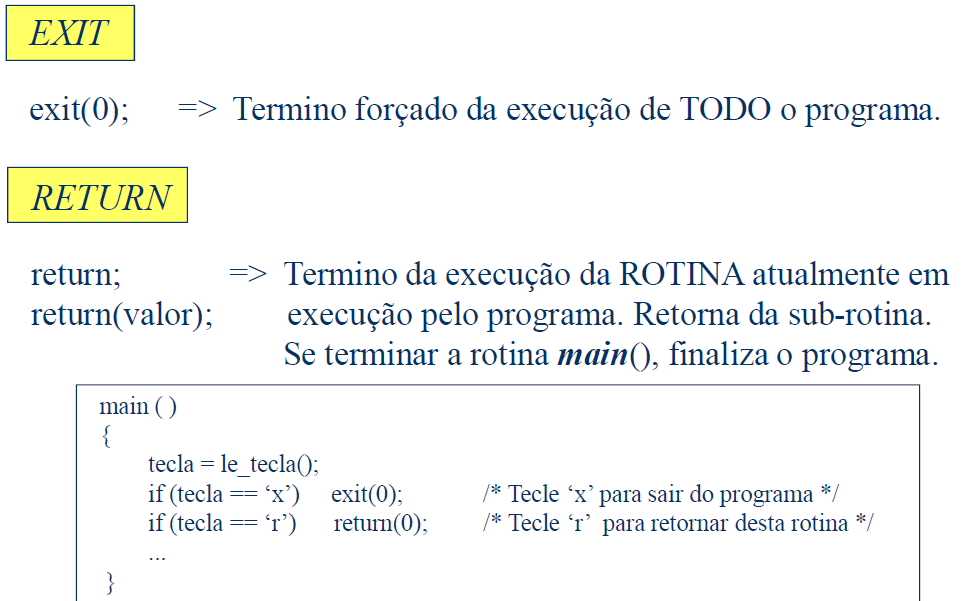 62
Vetores
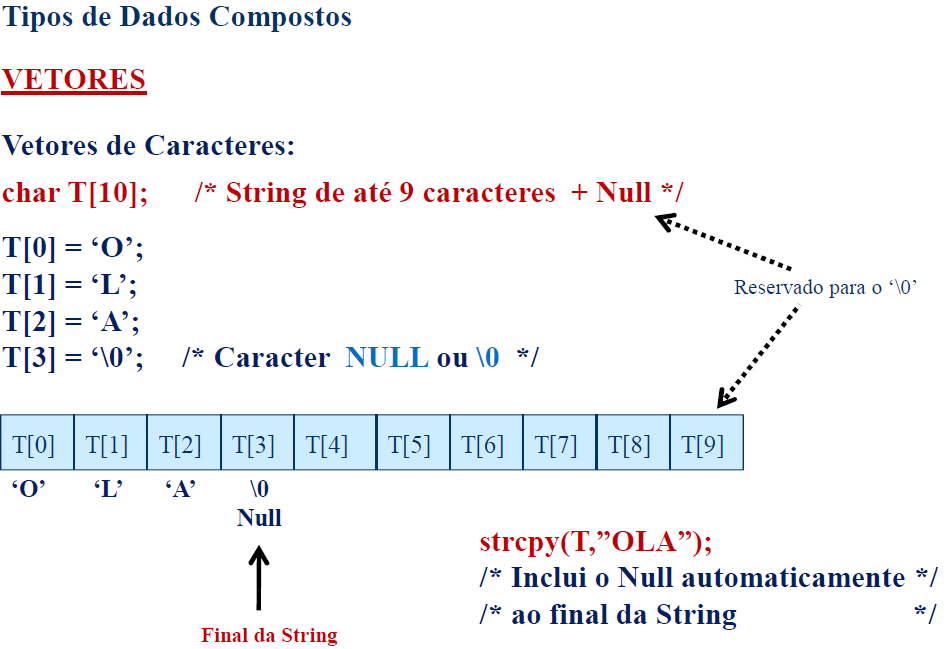 63
Vetores
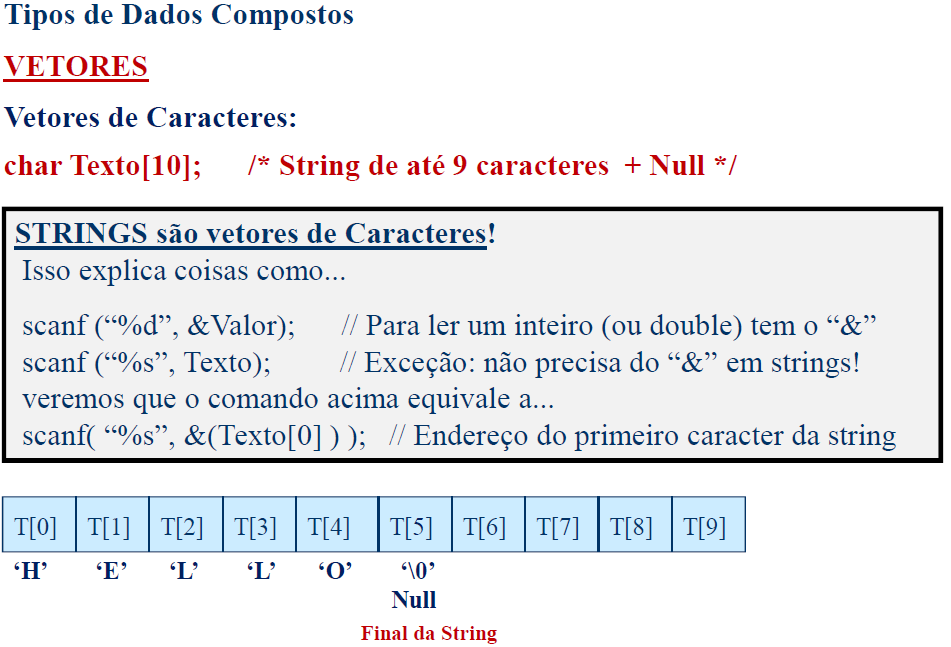 64
Vetores
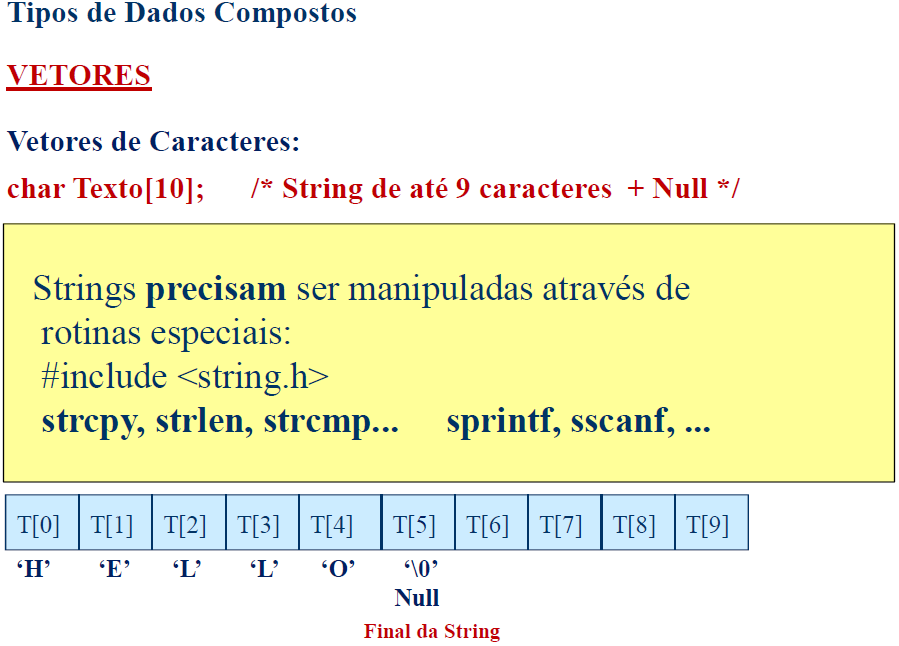 65
Exercício: Usando while e vetores
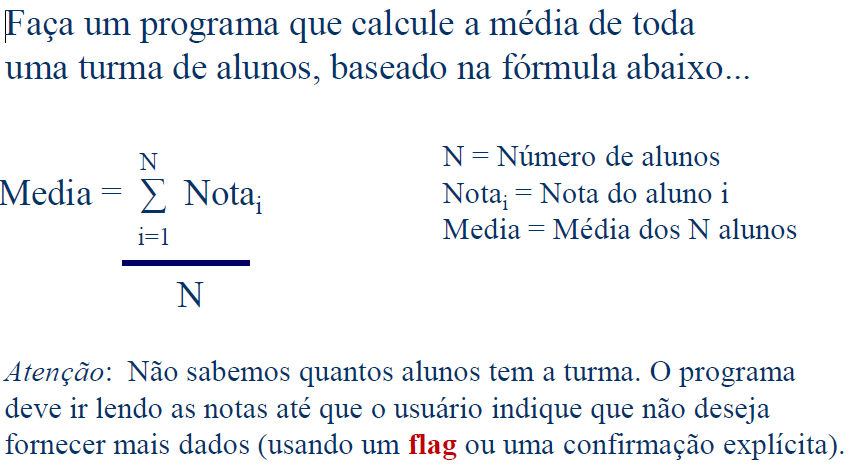 66
Exercício
Fazer um programa para realize a leitura do nome e salário dos funcionários de uma empresa, armazenando os valores em um vetor em memoria. O numero máximo de funcionários da empresa é de 100 funcionários (ler tantos dados quanto o usuário desejar informar)
Uma vez lidos todos os dados (nome e salário), realize o reajuste dos salários considerando:
Salários abaixo de R$1000,00 tem reajuste de 15%
Salários de R$1000,00 até R$5000,00 tem reajuste de 10%
Salários acima de R$5000,00 não tem reajuste
Exibir na tela os salários reajustados
Exibir o maior salario apos o reajuste
67
Informações sobre a disciplina
USP - Universidade de São Paulo - São Carlos, SP
ICMC - Instituto de Ciências Matemáticas e de Computação
SSC - Departamento de Sistemas de Computação
 
Prof. Dr. Daniel Rodrigo Ferraz Bonetti
Web institucional: http://www.icmc.usp.br/
Página do Grupo de Pesquisa: http://www.lcr.icmc.usp.br/
E-mail:  dbonetti@icmc.usp.br ou daniel.bonetti@gmail.com 
 
Disciplina de Linguagem de Programação e Aplicações SSC300
> Programa, Material de Aulas, Critérios de Avaliação,
> Trabalhos Práticos, Datas das Provas, Notas
68